TRƯỜNG TIỂU HỌC ÁI MỘ A
Tiếng Việt
Ôn tập cuối học kì II
( Tiết 8)
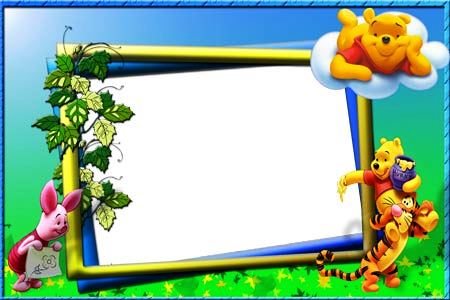 ĐỌC BÀI 
CÂY GẠO
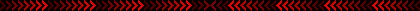 VÀ TRẢ LỜI CÂU HỎI
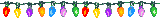 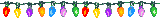 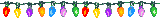 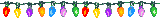 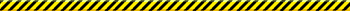 Cây gạo
	Mùa xuân, cây gạo gọi đến bao nhiêu là chim. Từ xa nhìn lại, cây gạo sừng sững như một tháp đèn khổng lồ. Hàng ngàn bông hoa là hàng ngàn ngọn lửa hồng tươi. Hàng ngàn búp nõn là hàng ngàn ánh nến trong xanh. Tất cả đều lóng lánh, lung linh trong nắng. Chào mào, sáo sậu, sáo đen... đàn đàn lù lũ bay đi bay về, lượn lên lượn xuống. Chúng gọi nhau, trò chuyện, trêu ghẹo và tranh cãi nhau, ồn mà vui không thể tưởng được. Ngày hội mùa xuân đấy!
	Hết mùa hoa, chim chóc cũng vãn. Cây gạo chấm dứt những ngày tưng bừng ồn ã, lại trở về với dáng vẻ xanh mát, trầm tư. Cây đứng im cao lớn, hiền lành, làm tiêu cho những con đò cập bến và cho những đứa con về thăm quê mẹ.
1. Mục đích chính của bài văn trên là tả sự vật nào ?
a) Tả cây gạo
a) Tả cây gạo
b) Tả chim
c) Tả cây gạo và chim
Cây gạo
	Mùa xuân, cây gạo gọi đến bao nhiêu là chim. Từ xa nhìn lại, cây gạo sừng sững như một tháp đèn khổng lồ. Hàng ngàn bông hoa là hàng ngàn ngọn lửa hồng tươi. Hàng ngàn búp nõn là hàng ngàn ánh nến trong xanh. Tất cả đều lóng lánh, lung linh trong nắng. Chào mào, sáo sậu, sáo đen... đàn đàn lù lũ bay đi bay về, lượn lên lượn xuống. Chúng gọi nhau, trò chuyện, trêu ghẹo và tranh cãi nhau, ồn mà vui không thể tưởng được. Ngày hội mùa xuân đấy!
	Hết mùa hoa, chim chóc cũng vãn. Cây gạo chấm dứt những ngày tưng bừng ồn ã, lại trở về với dáng vẻ xanh mát, trầm tư. Cây đứng im cao lớn, hiền lành, làm tiêu cho những con đò cập bến và cho những đứa con về thăm quê mẹ.
2. Bài văn tả cây gạo vào thời gian nào ?
a) Vào mùa hoa
b) Vào mùa xuân
c) Vào hai mùa kế tiếp
c) Vào hai mùa kế tiếp
Cây gạo
	Mùa xuân, cây gạo gọi đến bao nhiêu là chim. Từ xa nhìn lại, cây gạo sừng sững như một tháp đèn khổng lồ. Hàng ngàn bông hoa là hàng ngàn ngọn lửa hồng tươi. Hàng ngàn búp nõn là hàng ngàn ánh nến trong xanh. Tất cả đều lóng lánh, lung linh trong nắng. Chào mào, sáo sậu, sáo đen... đàn đàn lù lũ bay đi bay về, lượn lên lượn xuống. Chúng gọi nhau, trò chuyện, trêu ghẹo và tranh cãi nhau, ồn mà vui không thể tưởng được. Ngày hội mùa xuân đấy!
	Hết mùa hoa, chim chóc cũng vãn. Cây gạo chấm dứt những ngày tưng bừng ồn ã, lại trở về với dáng vẻ xanh mát, trầm tư. Cây đứng im cao lớn, hiền lành, làm tiêu cho những con đò cập bến và cho những đứa con về thăm quê mẹ.
3. Bài văn trên có mấy hình ảnh so sánh ?
a) 1 hình ảnh
b) 2 hình ảnh
- Cây gạo sừng sững như một tháp đèn khổng lồ.
c) 3 hình ảnh
c) 3 hình ảnh
- Hàng ngàn bông hoa là hàng ngàn ngọn lửa hồng tươi.
- Hàng ngàn búp nõn là hàng ngàn ánh nến trong xanh.
Cây gạo
	Mùa xuân, cây gạo gọi đến bao nhiêu là chim. Từ xa nhìn lại, cây gạo sừng sững như một tháp đèn khổng lồ. Hàng ngàn bông hoa là hàng ngàn ngọn lửa hồng tươi. Hàng ngàn búp nõn là hàng ngàn ánh nến trong xanh. Tất cả đều lóng lánh, lung linh trong nắng. Chào mào, sáo sậu, sáo đen... đàn đàn lù lũ bay đi bay về, lượn lên lượn xuống. Chúng gọi nhau, trò chuyện, trêu ghẹo và tranh cãi nhau, ồn mà vui không thể tưởng được. Ngày hội mùa xuân đấy!
	Hết mùa hoa, chim chóc cũng vãn. Cây gạo chấm dứt những ngày tưng bừng ồn ã, lại trở về với dáng vẻ xanh mát, trầm tư. Cây đứng im cao lớn, hiền lành, làm tiêu cho những con đò cập bến và cho những đứa con về thăm quê mẹ.
4. Những sự vật nào trong đoạn văn trên được nhân hóa ?
a) Chỉ có cây gạo được nhân hóa.
b) Chỉ có cây gạo và chim chóc được nhân hóa.
b) Chỉ có cây gạo và chim chóc được nhân hóa.
c) Cả cây gạo, chim chóc và con đò đều được nhân hóa.
Cây gạo
	Mùa xuân, cây gạo gọi đến bao nhiêu là chim. Từ xa nhìn lại, cây gạo sừng sững như một tháp đèn khổng lồ. Hàng ngàn bông hoa là hàng ngàn ngọn lửa hồng tươi. Hàng ngàn búp nõn là hàng ngàn ánh nến trong xanh. Tất cả đều lóng lánh, lung linh trong nắng. Chào mào, sáo sậu, sáo đen... đàn đàn lù lũ bay đi bay về, lượn lên lượn xuống. Chúng gọi nhau, trò chuyện, trêu ghẹo và tranh cãi nhau, ồn mà vui không thể tưởng được. Ngày hội mùa xuân đấy!
	Hết mùa hoa, chim chóc cũng vãn. Cây gạo chấm dứt những ngày tưng bừng ồn ã, lại trở về với dáng vẻ xanh mát, trầm tư. Cây đứng im cao lớn, hiền lành, làm tiêu cho những con đò cập bến và cho những đứa con về thăm quê mẹ.
5. Trong câu “Mùa xuân, cây gạo gọi đến bao nhiêu là chim”, tác giả nhân hóa cây gạo bằng cách nào ?
a) Dùng một từ vốn chỉ hoạt động của người để nói về cây gạo ?
a) Dùng một từ vốn chỉ hoạt động của người để nói về cây gạo ?
b) Gọi cây gạo bằng một từ vốn dung để gọi người.
c) Nói với cây gạo như nói với người.